Priene, zona archeologica
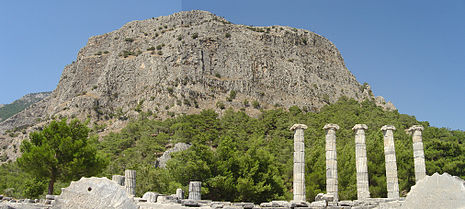 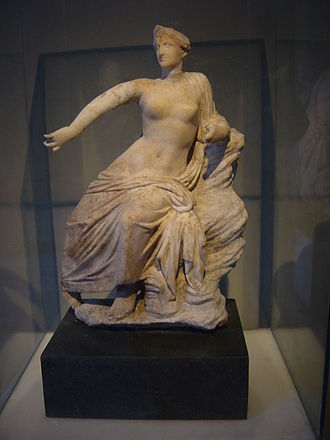 Afrodite di Piene
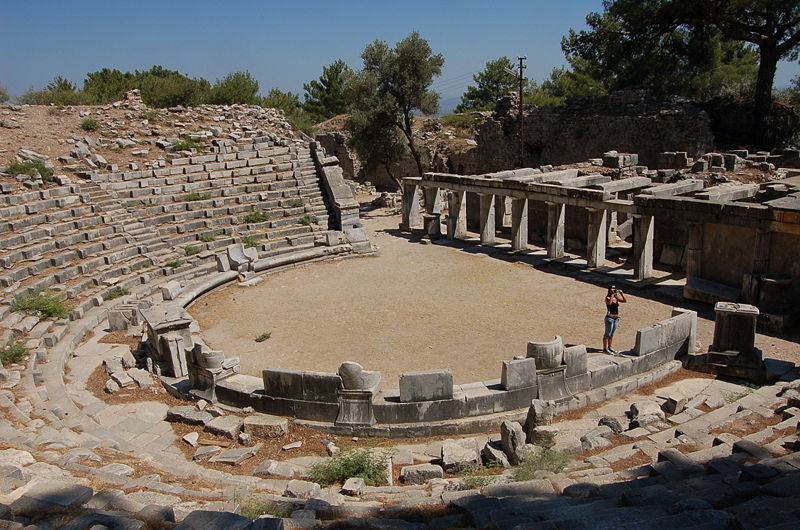 Teatro di Priene, 4.o sec. Av. Cr., ristrutturato dai Romani, 2.0 sec.d. Cr.
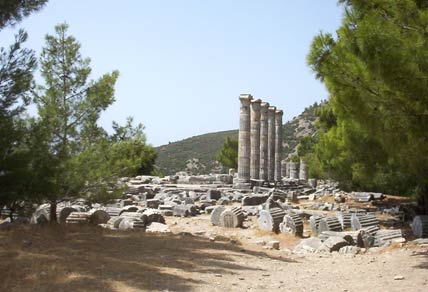 Priene, rovine del tempio di Atena, 4.o sec. Av. Cr.
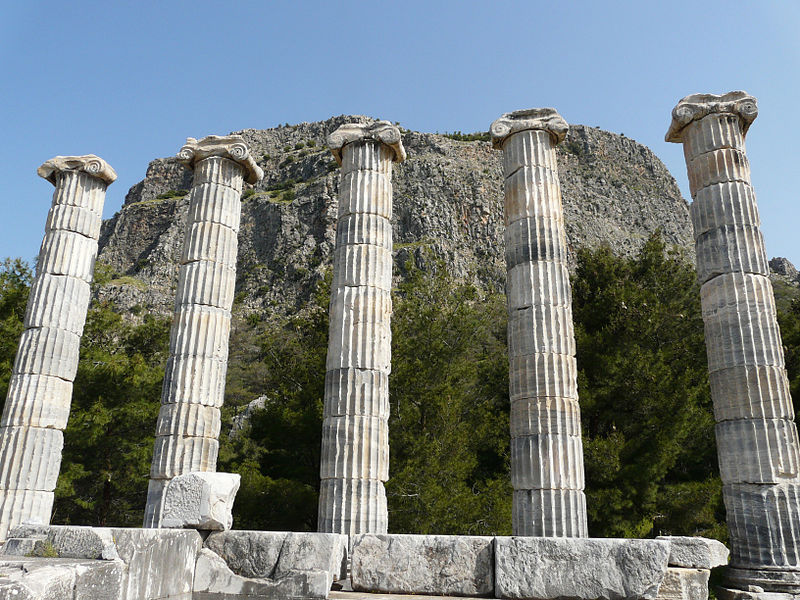 Priene, colonn e del tempio di Atena
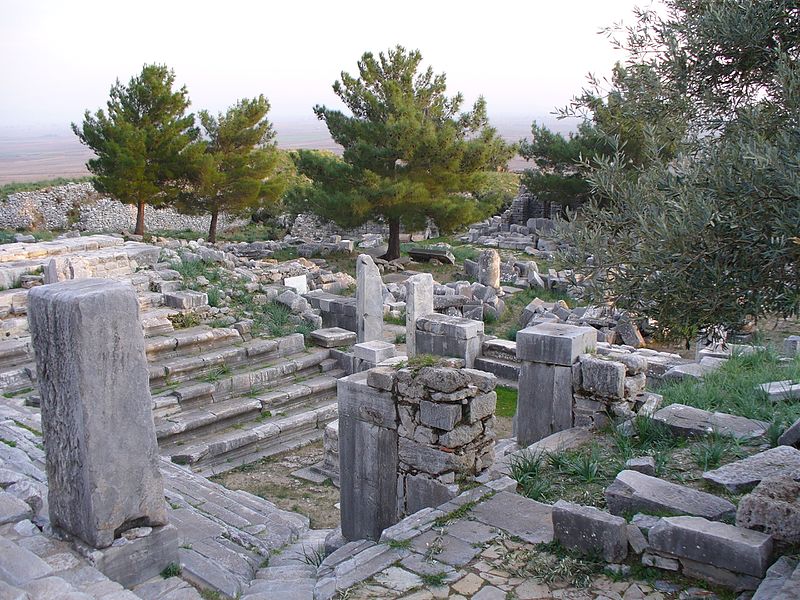 Priene, rovine del bouleuterion, 2.o sec.av Cr
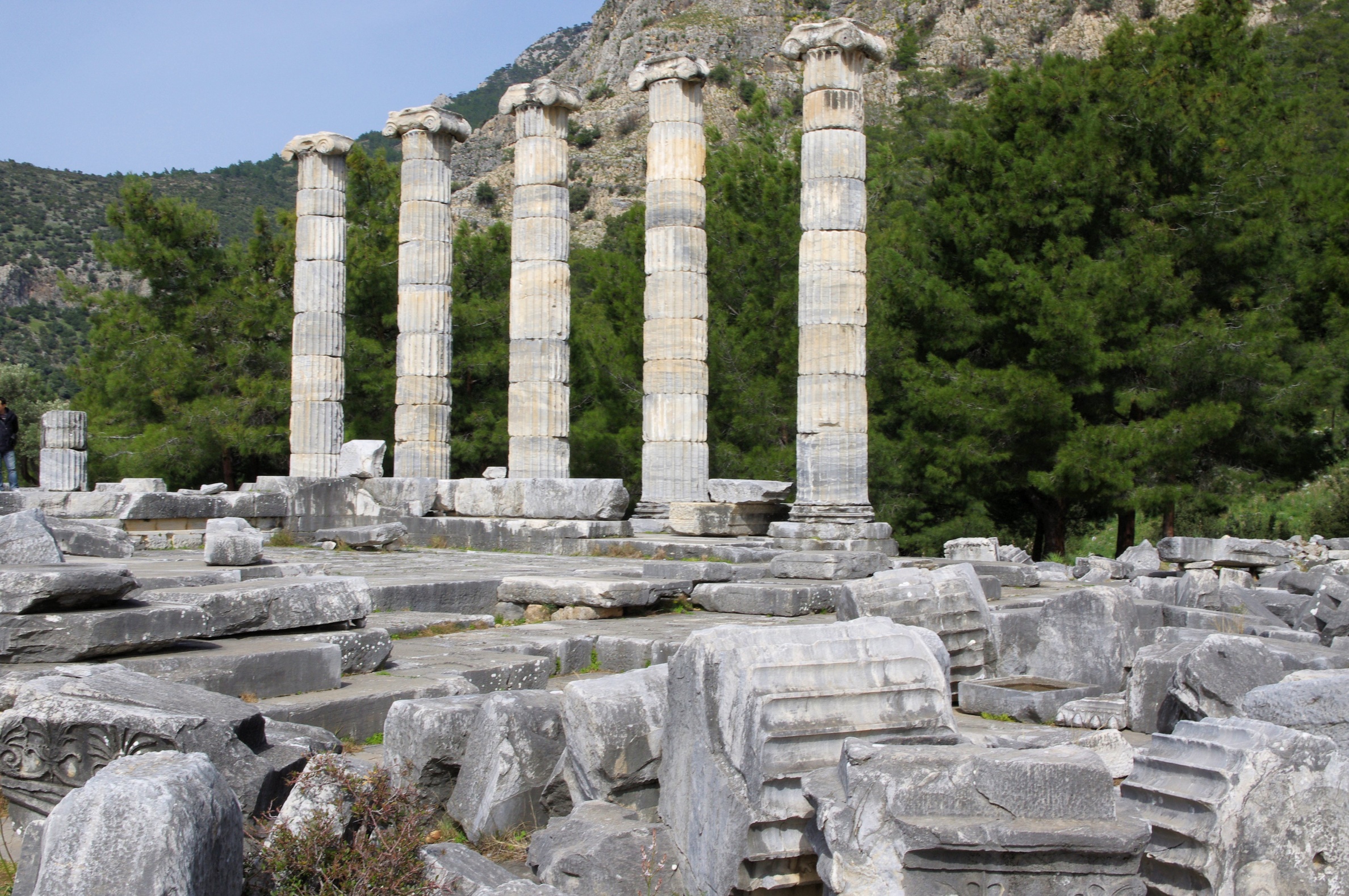 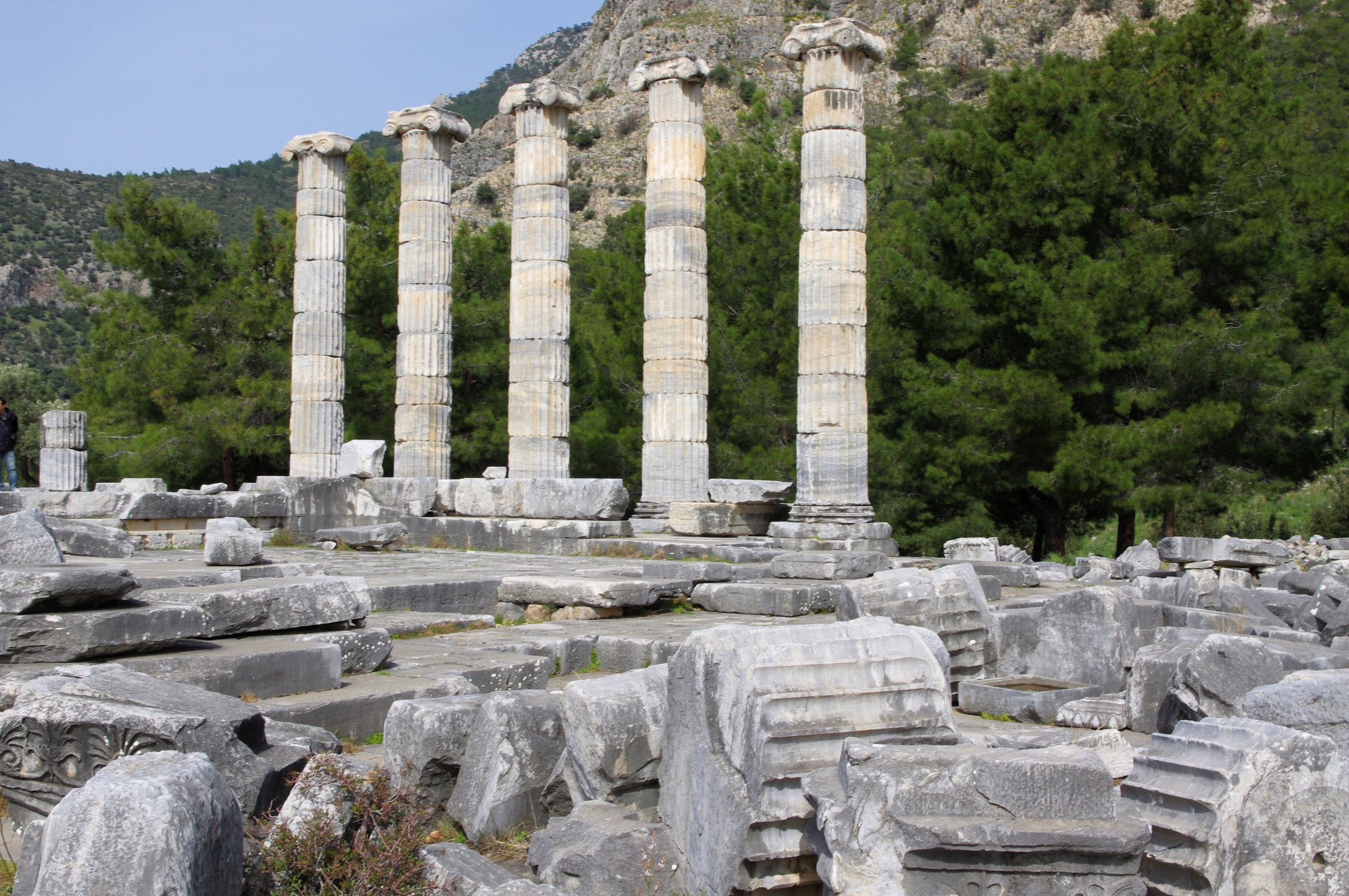 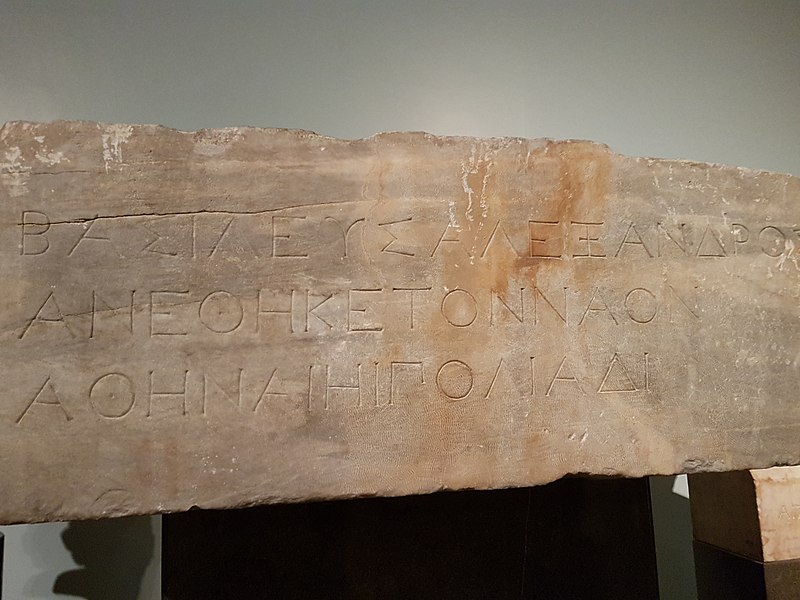 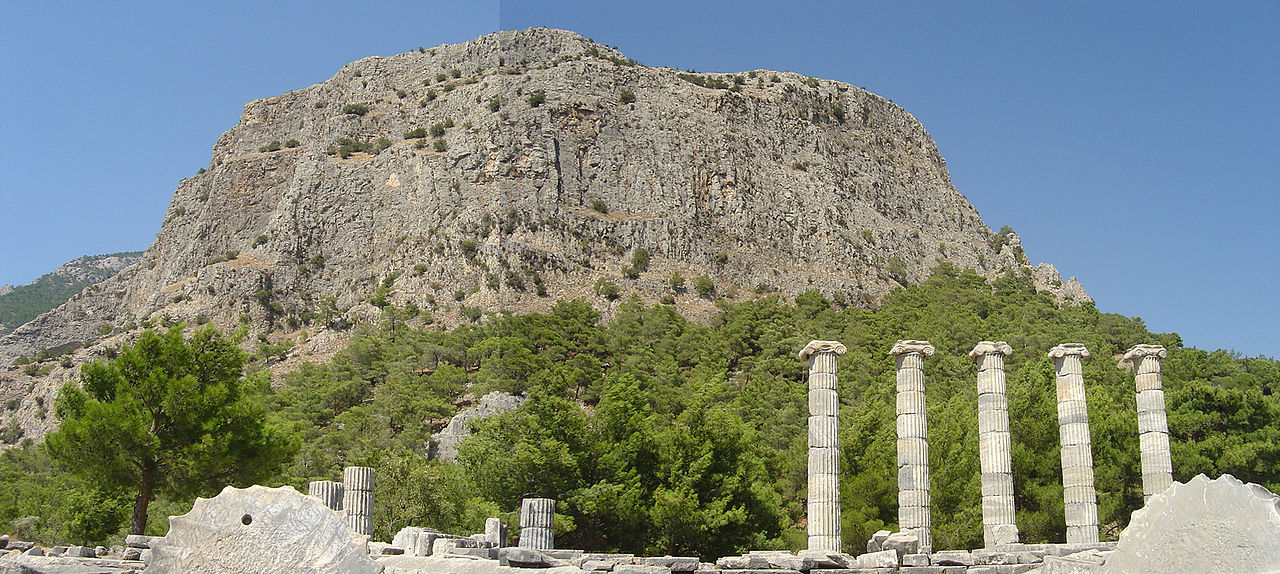 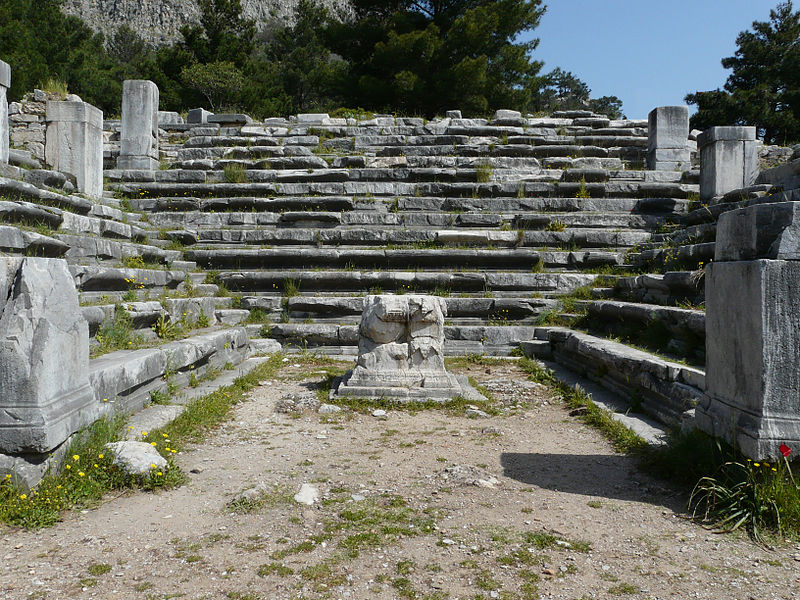 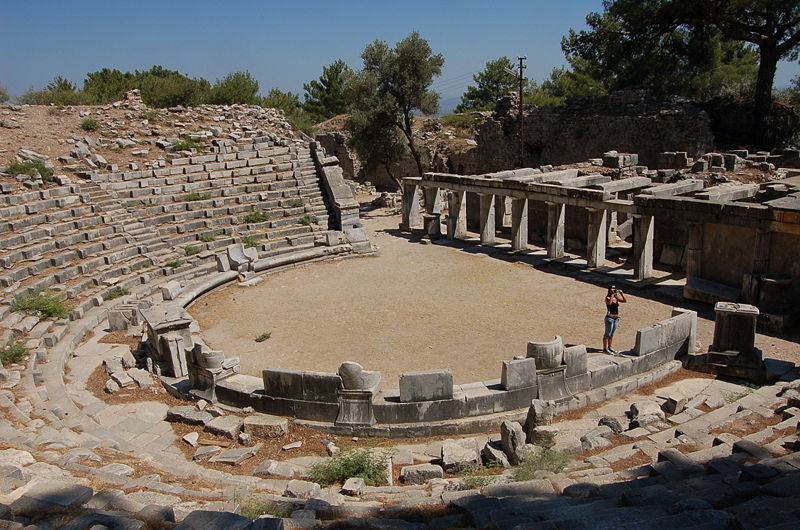